Hardware status GOLD
Generic Opto Link Demonstrator
1
Uli Schäfer
GOLD  concept
RTM
ATCA form factor

Limited connectivity on front panel
Input links via optical connectors  in zone 3
12-channel optos on daughter modules
Electrical connectivity up to 10Gb/s in zone 2
front
Z3
Z2
ATCA
2
Uli Schäfer
GOLD floor plan
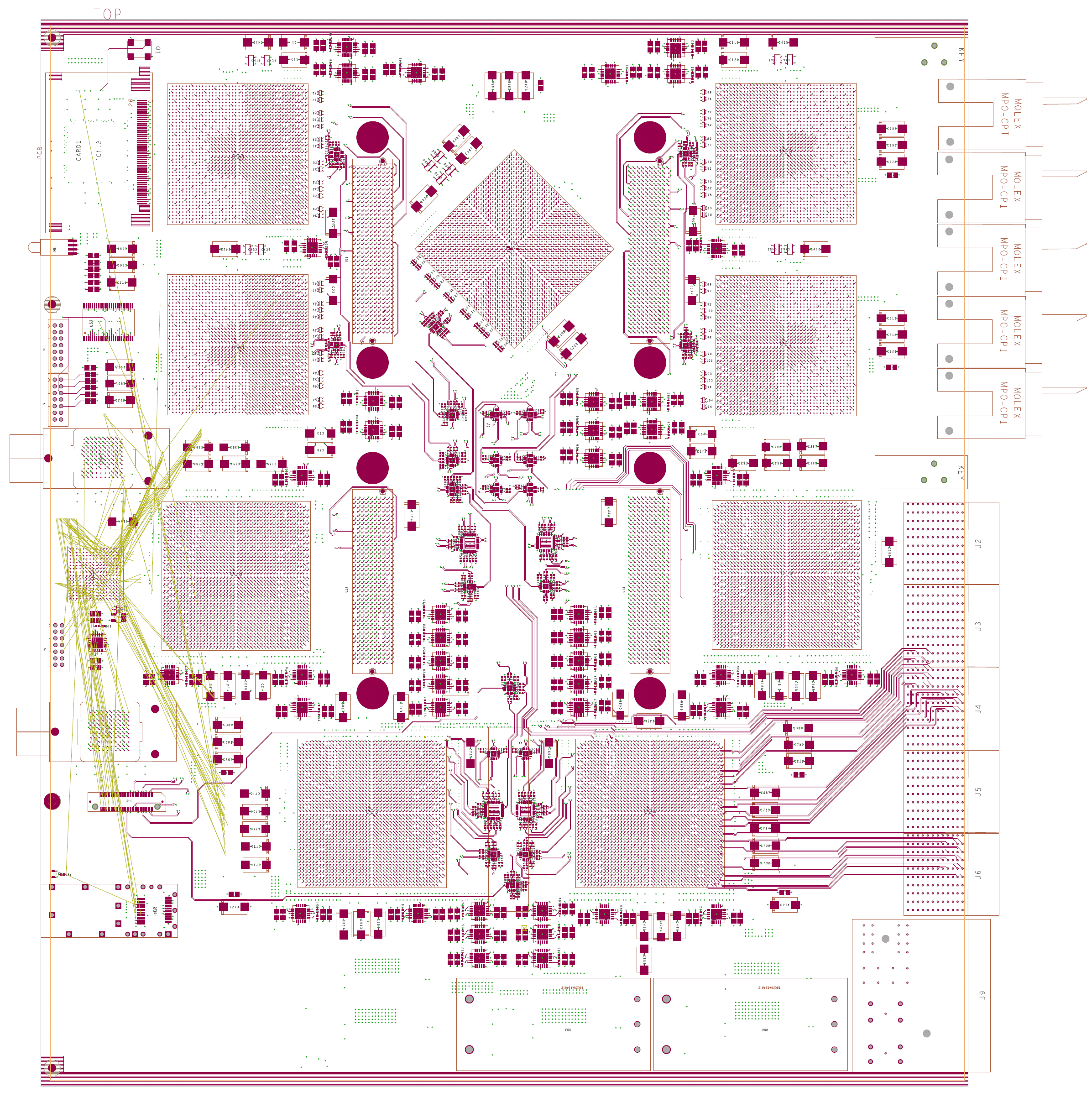 Z3
5 * XC6VLX (Processor L, merger M) up to 36 links each

Two pairs of XC6VHX (H) 72 links each

5+  12-channel optos on daughter

Clock generation


144 multigigabit links in zone 2 (equiv. 22300 bit / BC)
L
L
Opto
M
L
L
H
H
Z2
890Gb/s
 total
H
H
Z1
3
Uli Schäfer
real GOLD
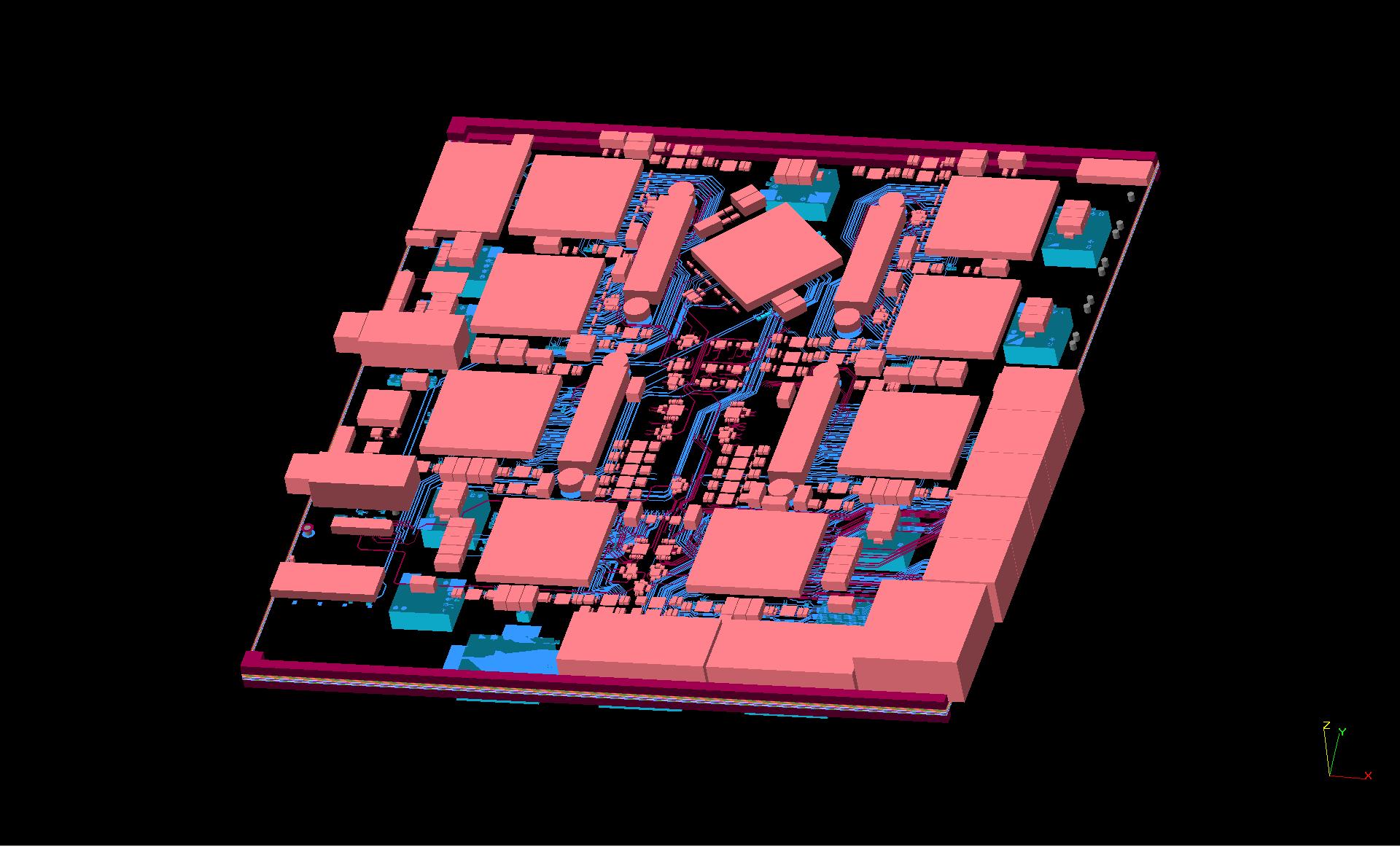 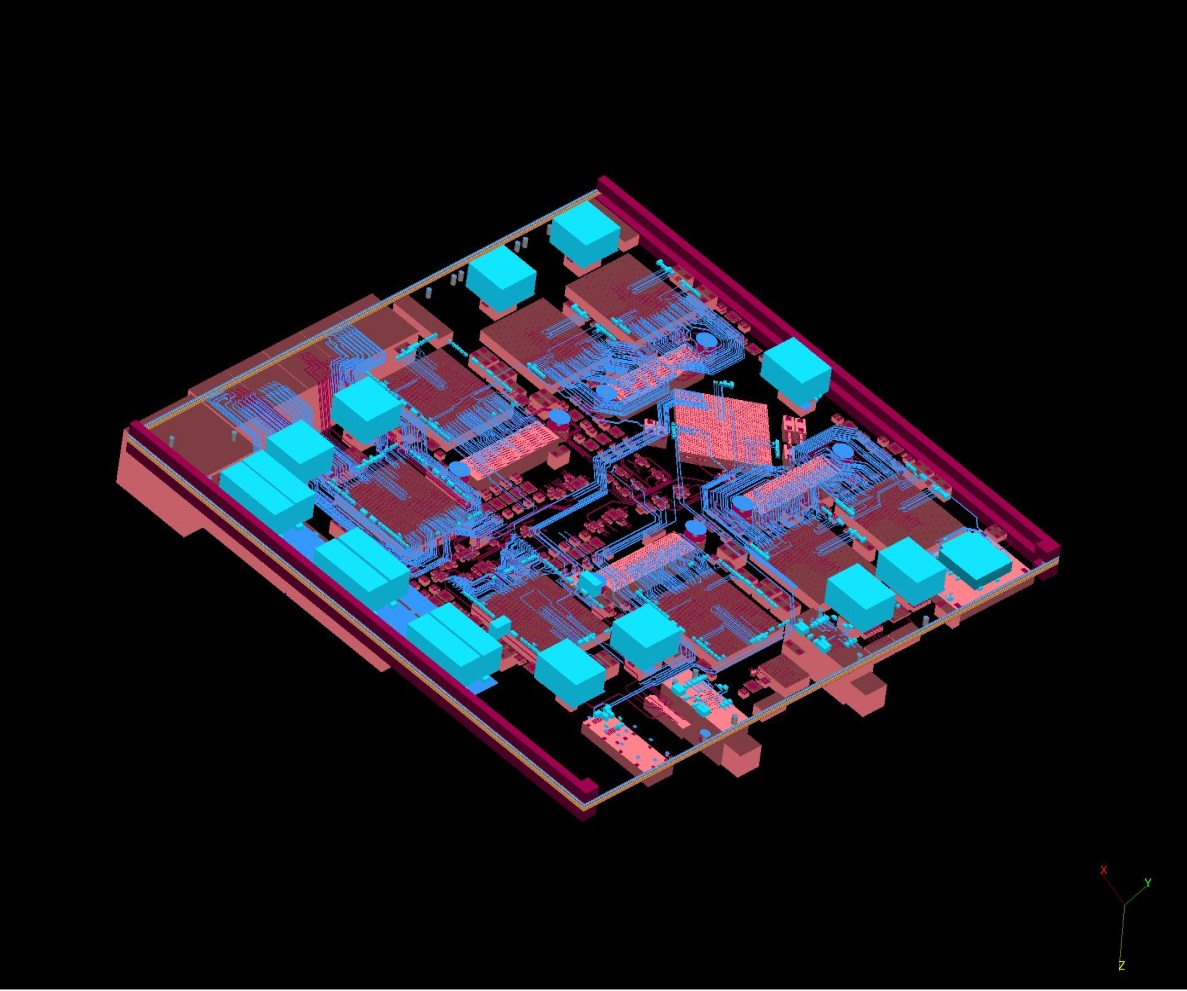 4
Uli Schäfer
GOLD history
As reported last time already:

Module originally planned for ca. 8 x 6VLX550T with opto backplane connection only
Converted to a mixed scheme 6VLXT / 6VHXT (6.5/10Gbps)
Added electrical backplane connectivity in zone 2
Learned about power consumption of Virtex 6  re-design of on-module power distribution
Currently designing for  ~450W per module
Difficult to find power converters with small footprint, high current and  a lead time below 40 weeks
5
Uli Schäfer
Just a few issues with the tools…
Mainz (Bruno) used to Cadence design tools for 10 years. Designs have got more complex since. 
Tools have apparently not kept pace:

It is not possible to turn differential pin pairs of a device single ended. Need to be defined during initial creation of device symbol – that strongly limits the capabilities of an FPGA to resolve routing issues at board level, if both differential and single ended lines are used in a design
Autorouting differential pairs is basically impossible since automatic pin swap is not supported on differential signals. With given signal layer count (9) autorouter stopped at 50% unrouted signals.
 GOLD is being hand-routed now !
6
Uli Schäfer
Routing
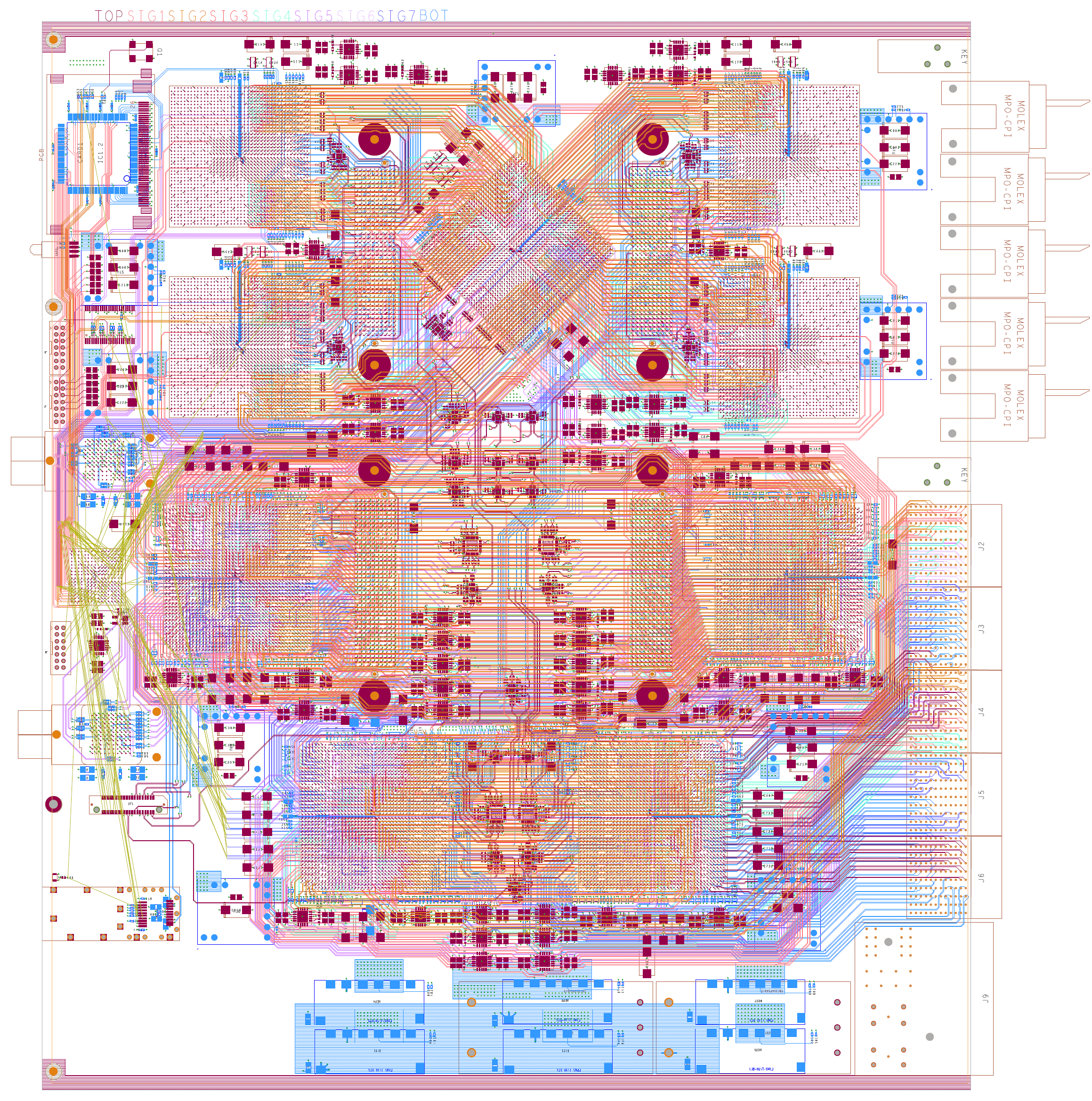 7
Uli Schäfer
GOLD status
Schematics and layout well under way
Xilinx 6VLXT waiting on the shelf 
Xilinx 6VHXT not yet available
2 daughter modules (opto link module and clock module) will have to be designed
Decided against SNAP12 devices due to lack of availability
AVAGO 10Gb/s 12-channel optos (2*T, 2*R) have been purchased

Some further GOLD related activities at MZ:
Reinhold working on 6U VME serialiser for GOLD module control via VME bus
Andi has been successfully fighting link latencies on a V5:reduction by  ~1 bunch tick when giving up 8b/10b encoding and reducing payload
8
Uli Schäfer